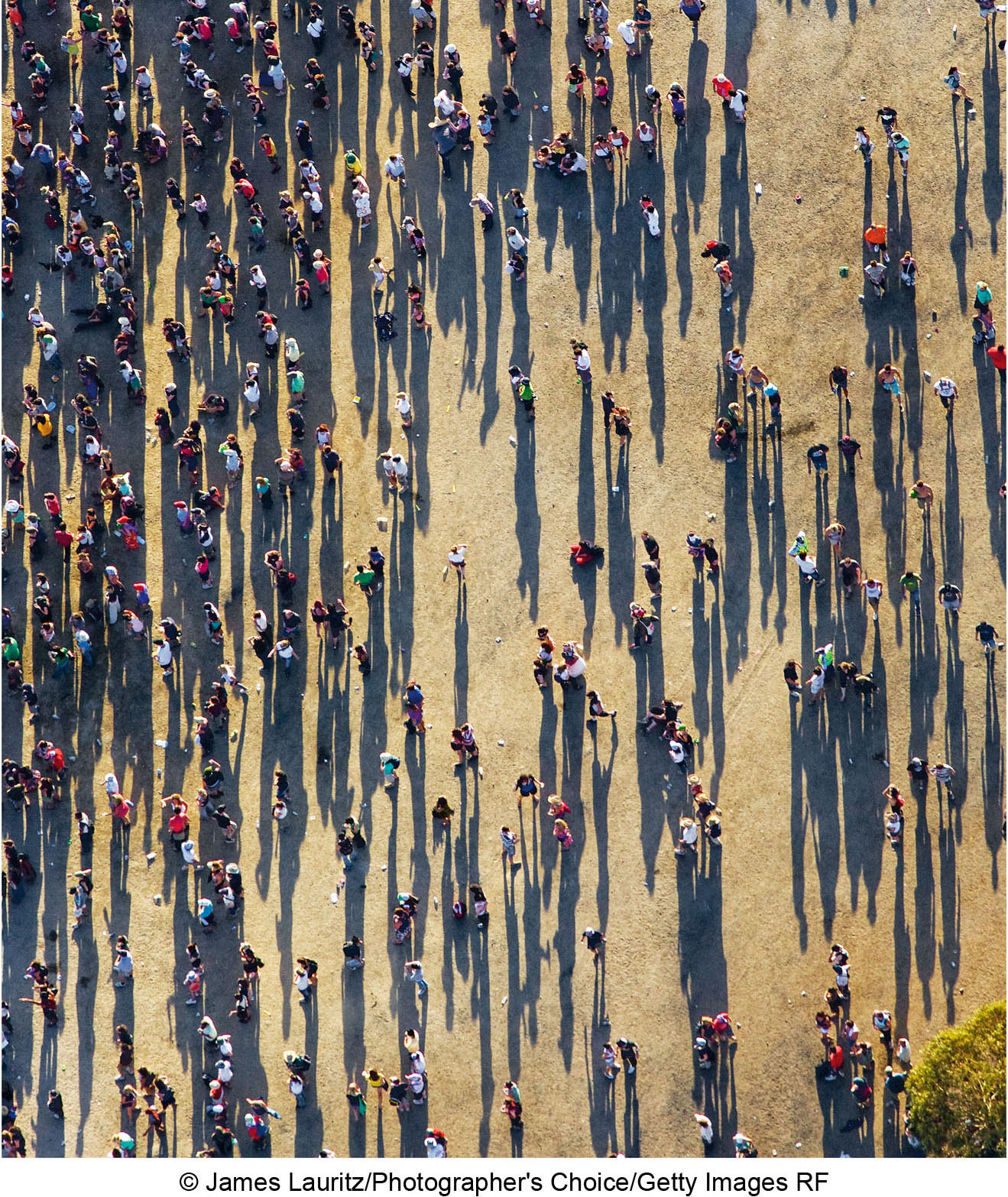 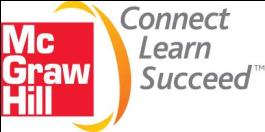 Human Geography by Malinowski & Kaplan
CHAPTER 3 LECTURE OUTLINEPopulation
3-1
Copyright © The McGraw-Hill Companies, Inc. Permission required for reproduction or display.
Chapter 3 Modules
3A Population Growth in the Past
3B World Population Today: The Americas
3C World Population Today: Europe and Africa
3D World Population Today: Asia and Oceania
3E The Basic Demographic Equation and Fertility
3F Mortality and Population Change
3G The Demographic Transition Model
3H Population Profiles
3I Population Change in the Future
3J Population Planning
Copyright © The McGraw-Hill Companies, Inc. Permission required for reproduction or display.
3-2
3A: Population Growth in the Past
Neolithic Revolution
Domestication of livestock and agriculture
Began about 12,000 years ago
Slow but steady growth from 10,000 BCE until 1750
Decline during plagues of the 1300s
Industrial Revolution
Mid-18th century
Copyright © The McGraw-Hill Companies, Inc. Permission required for reproduction or display.
3-3
Figure 3A.1
World Population Growth
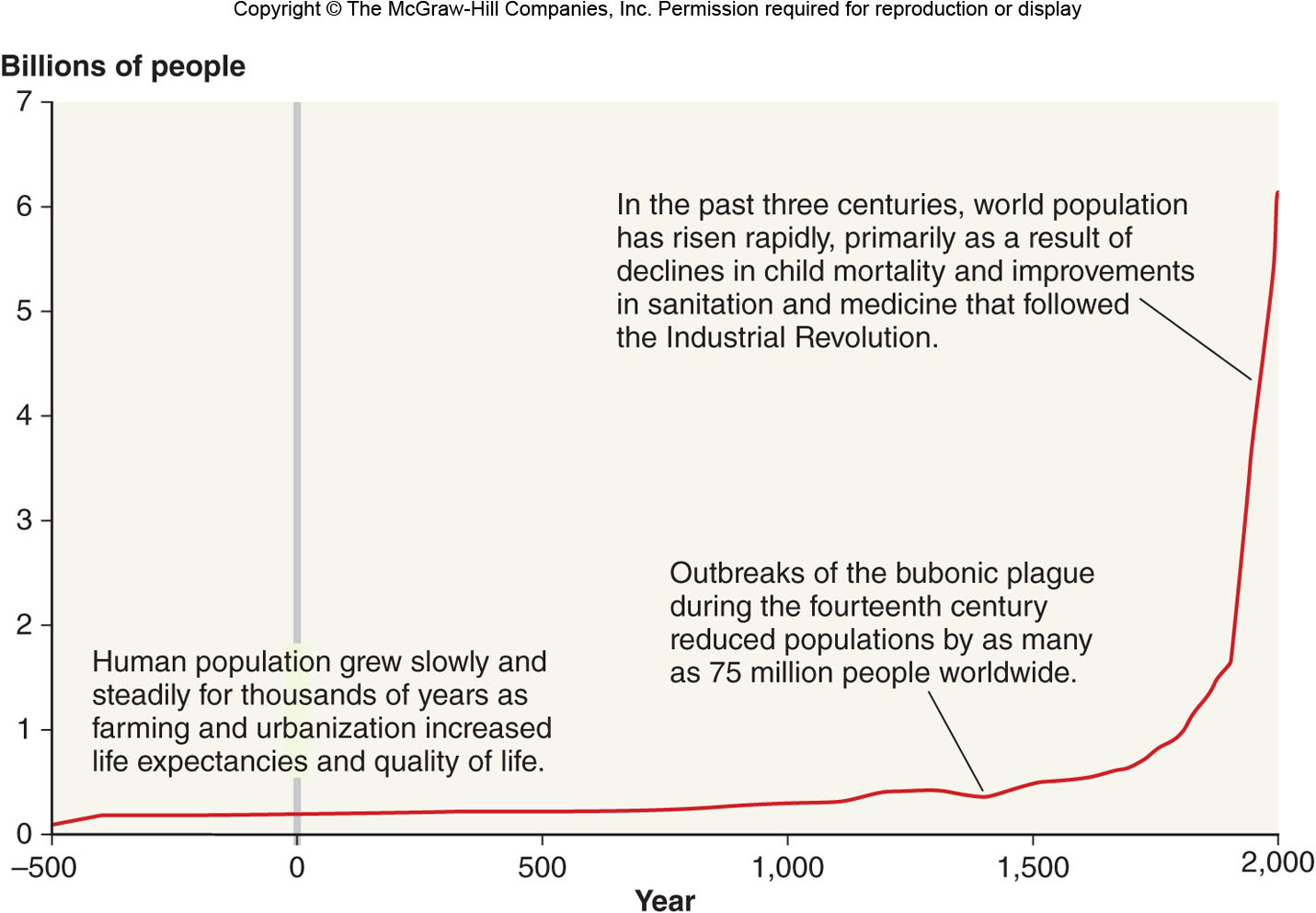 Copyright © The McGraw-Hill Companies, Inc. Permission required for reproduction or display.
3-4
Figure 3A.2
The Black Death in Europe
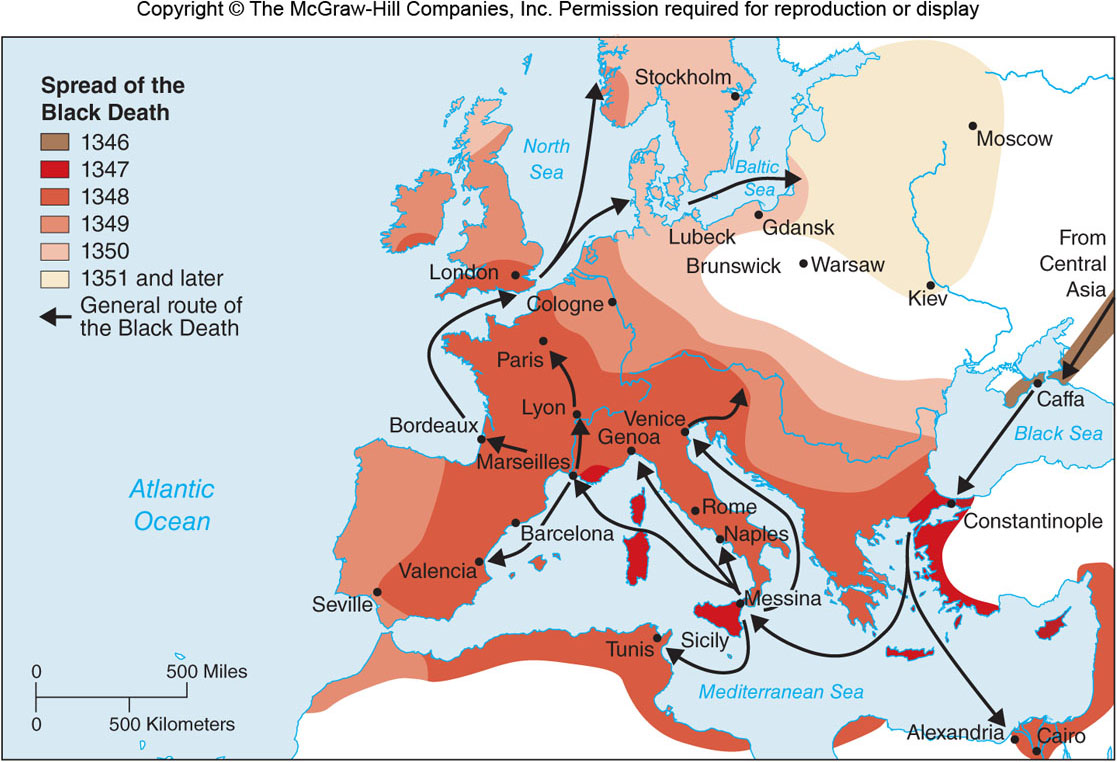 Copyright © The McGraw-Hill Companies, Inc. Permission required for reproduction or display.
3-5
Figure 3A.3
Life Expectancies, 2010
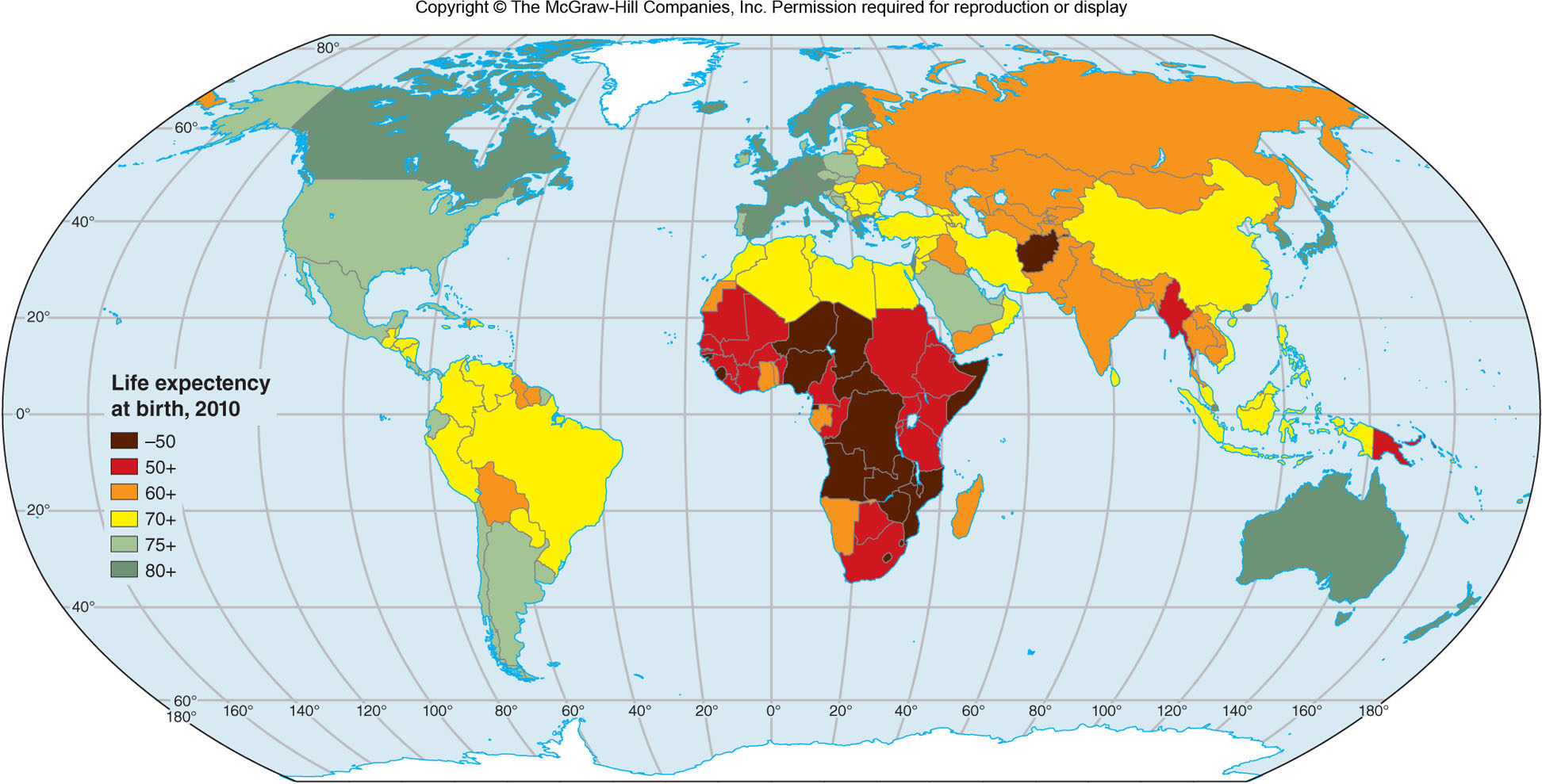 Copyright © The McGraw-Hill Companies, Inc. Permission required for reproduction or display.
3-6
Figure 3B.1
Population in the Americas
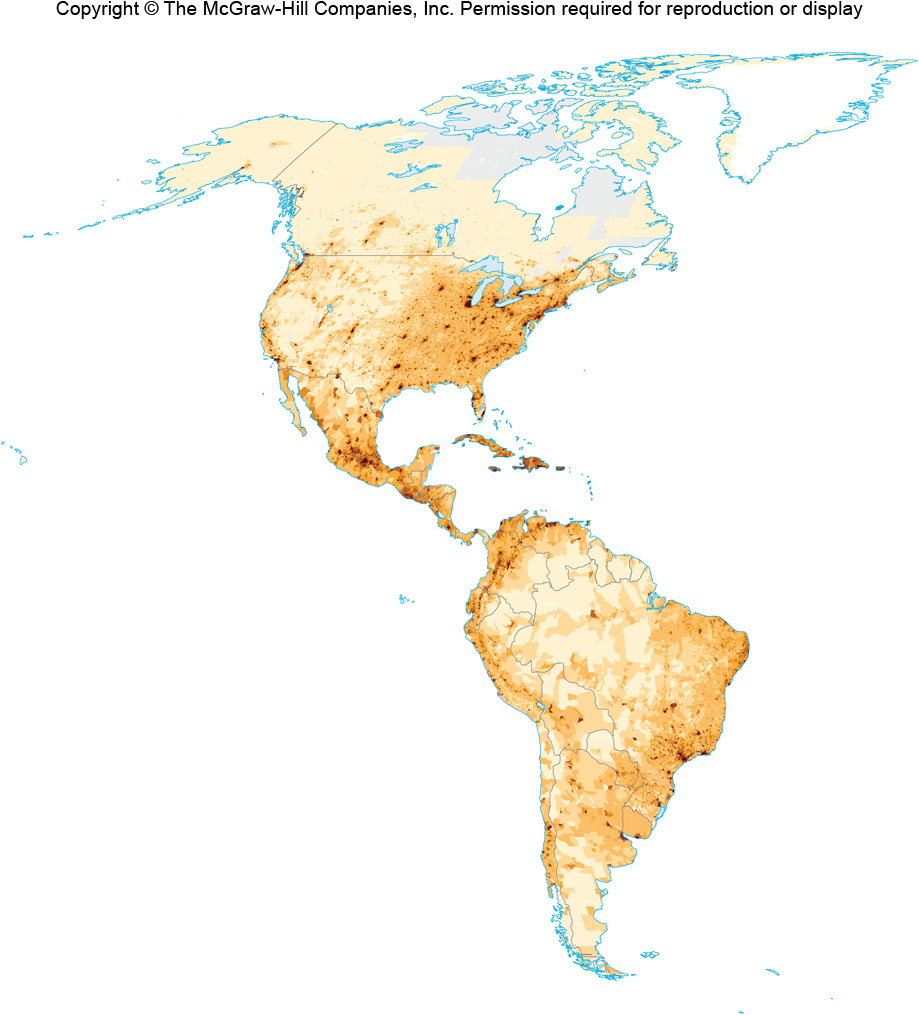 Copyright © The McGraw-Hill Companies, Inc. Permission required for reproduction or display.
3-7
Density
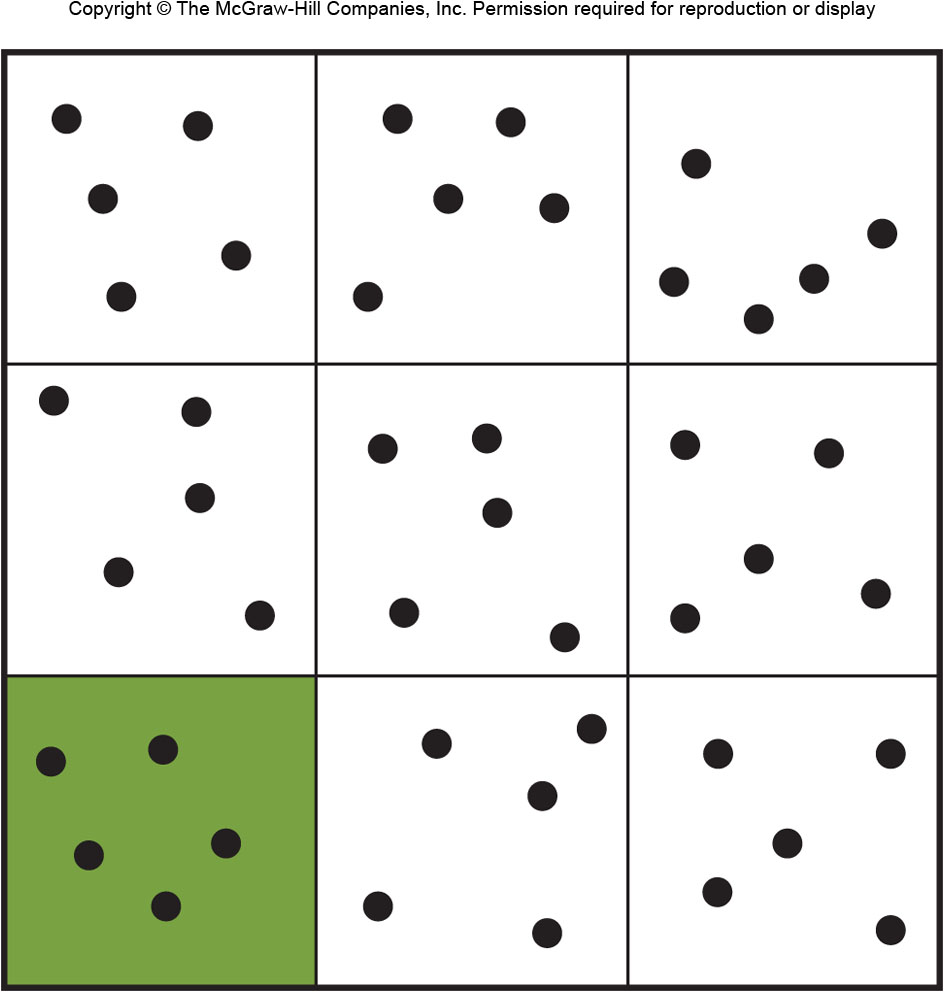 Arithmetic Density
Calculated by dividing a country’s population by its total land area. 
Such as people/km2
Physiologic Density
Calculated by dividing a country’s population by its area of arable land.
people/km2  of farmland
Copyright © The McGraw-Hill Companies, Inc. Permission required for reproduction or display.
3-8
Population in Eurasia & Africa
Figure 3C.1
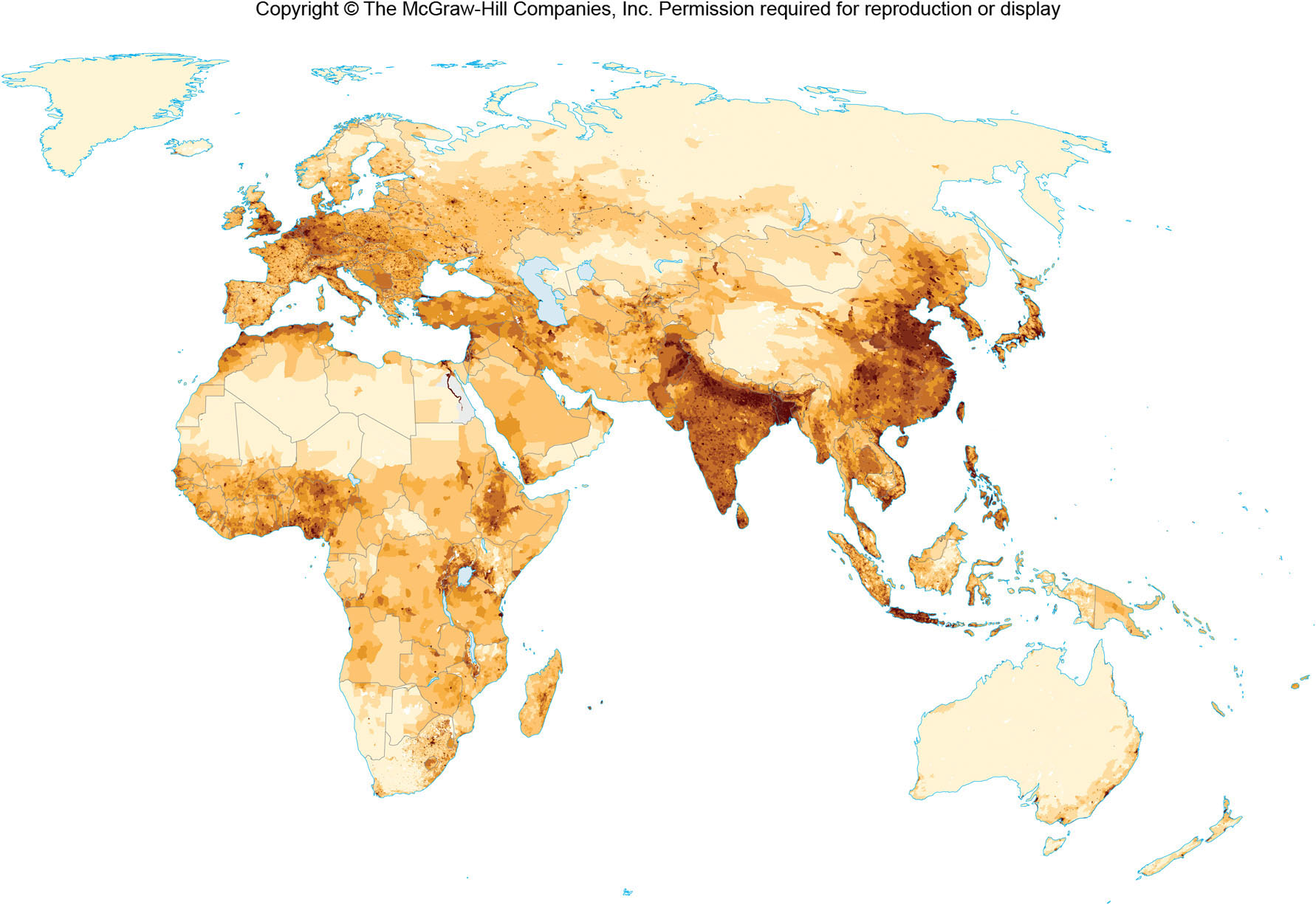 Copyright © The McGraw-Hill Companies, Inc. Permission required for reproduction or display.
3-9
3E: The Demographic Equation
Future population = current population 
+ births – deaths 
+ immigrants – emigrants
Copyright © The McGraw-Hill Companies, Inc. Permission required for reproduction or display.
3-10
3E: Fertility
Crude Birth Rate (CBR)
# of children born per year per 1000 people in a population
Total Fertility Rate (TFR)
The # of children a woman can expect to have in her lifetime given current fertility rates
Replacement Level of Fertility
A TFR of 2.1-2.3
Also called “zero population growth”
Copyright © The McGraw-Hill Companies, Inc. Permission required for reproduction or display.
3-11
Figure 3E.1
Crude Birth Rates
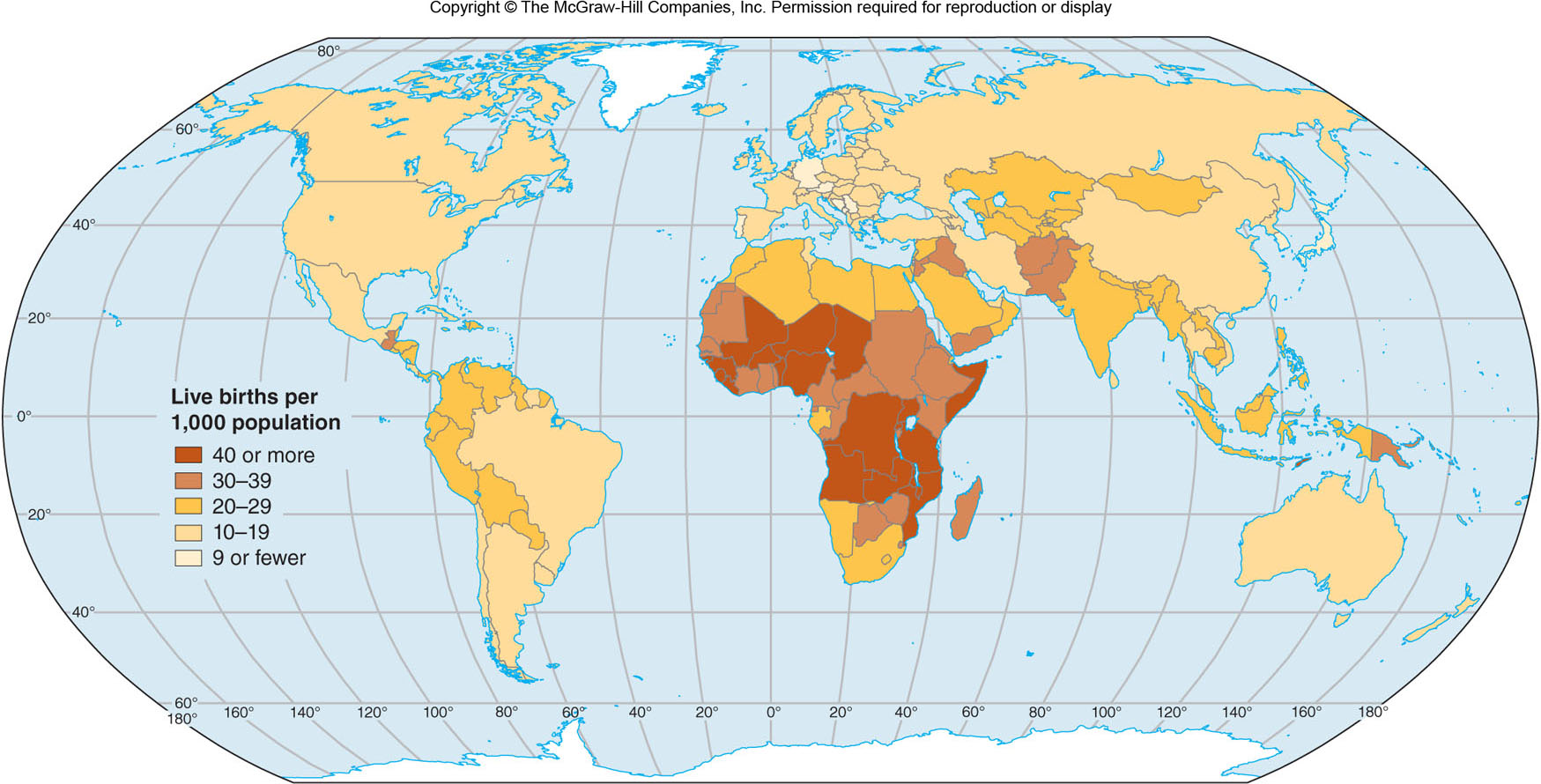 Copyright © The McGraw-Hill Companies, Inc. Permission required for reproduction or display.
3-12
Figure 3E.2
Total Fertility Rates
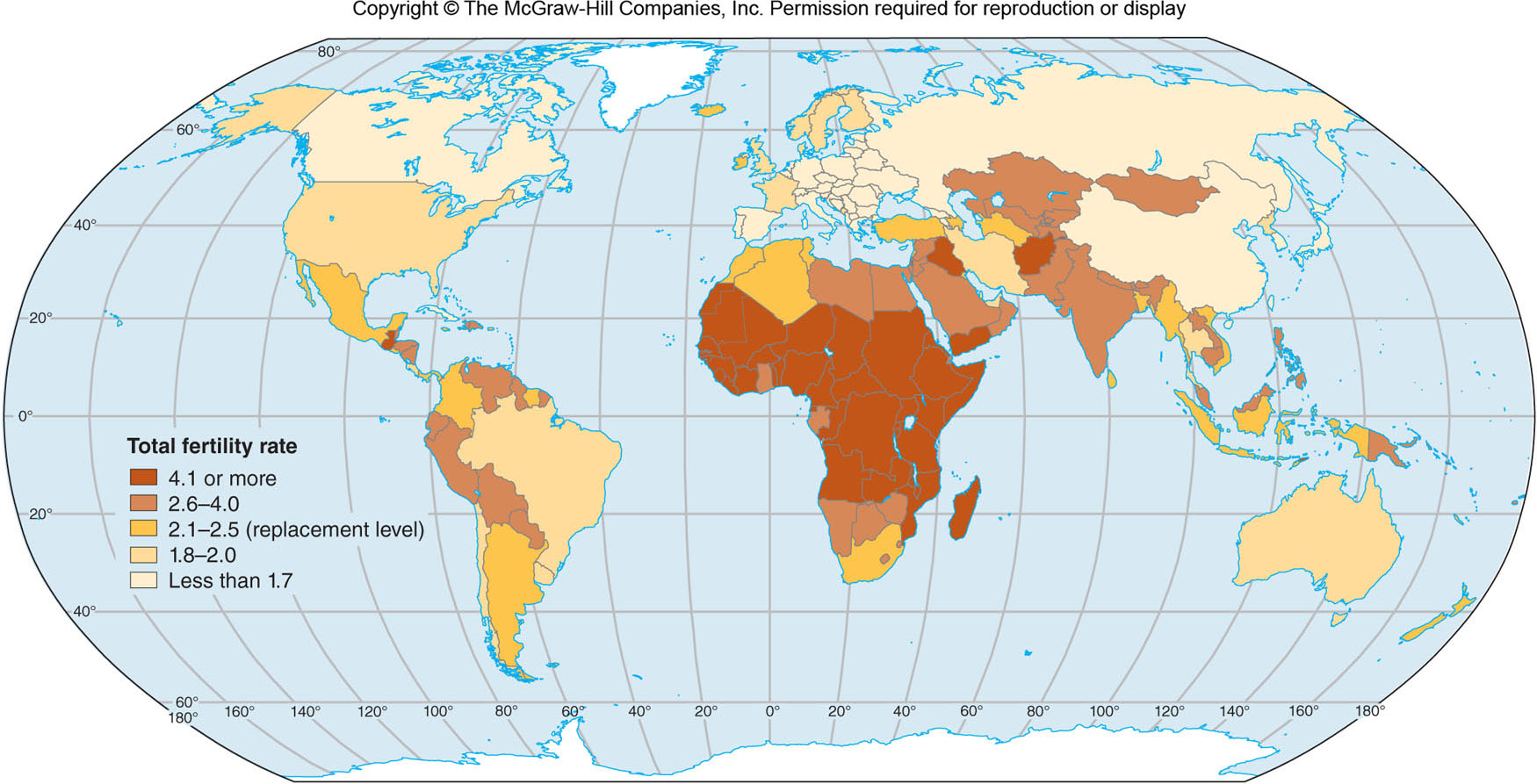 Copyright © The McGraw-Hill Companies, Inc. Permission required for reproduction or display.
3-13
3F: Mortality
Crude Death Rate (CDR)
# of deaths per year in a population per 1,000 people
Infant Mortality Rate (IMR)
(The # of infants who die before age 1 /by all births) x 1000
Copyright © The McGraw-Hill Companies, Inc. Permission required for reproduction or display.
3-14
Figure 3F.1
Crude Mortality Rates
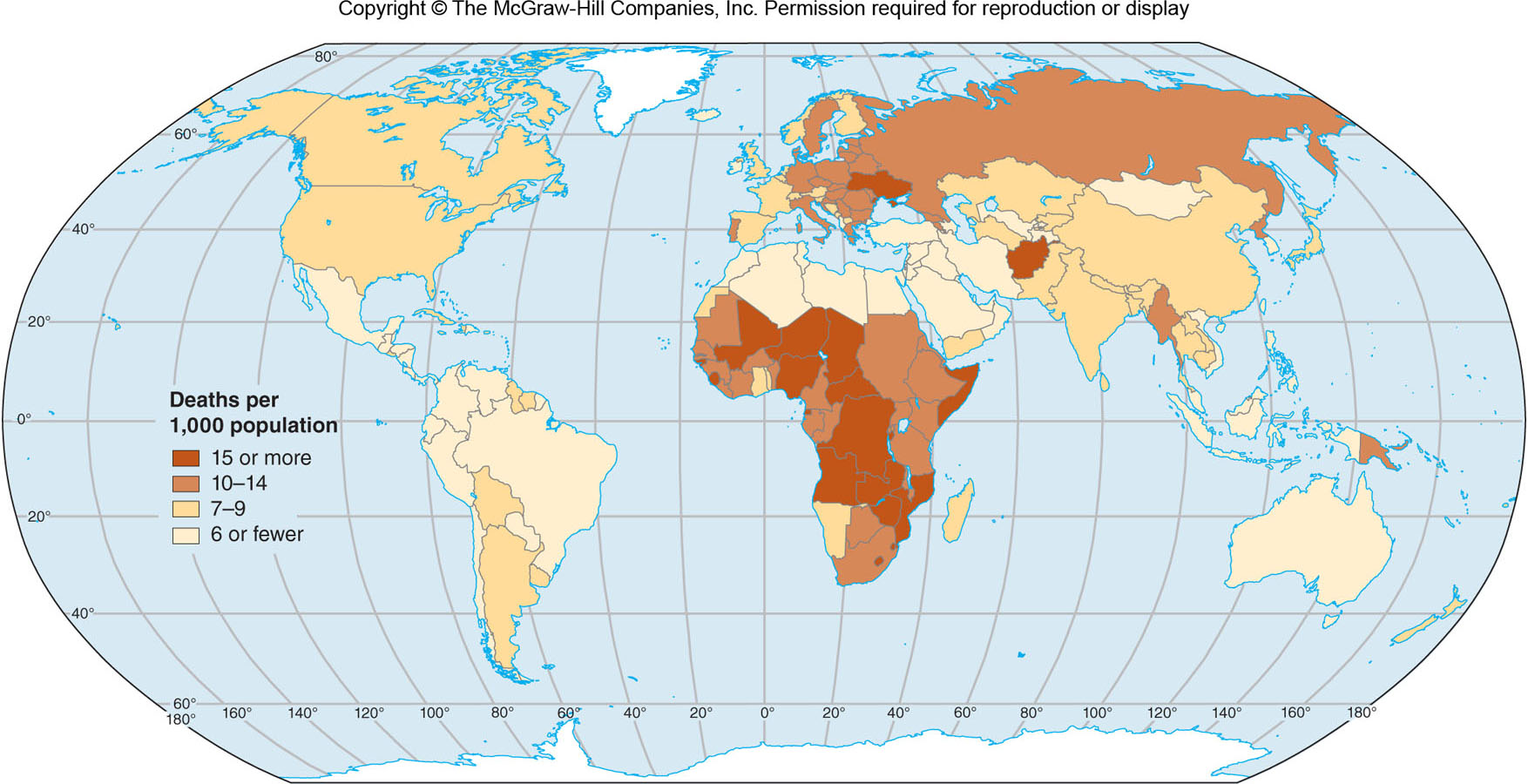 Copyright © The McGraw-Hill Companies, Inc. Permission required for reproduction or display.
3-15
Figure 3F.3
Infant Mortality Rates
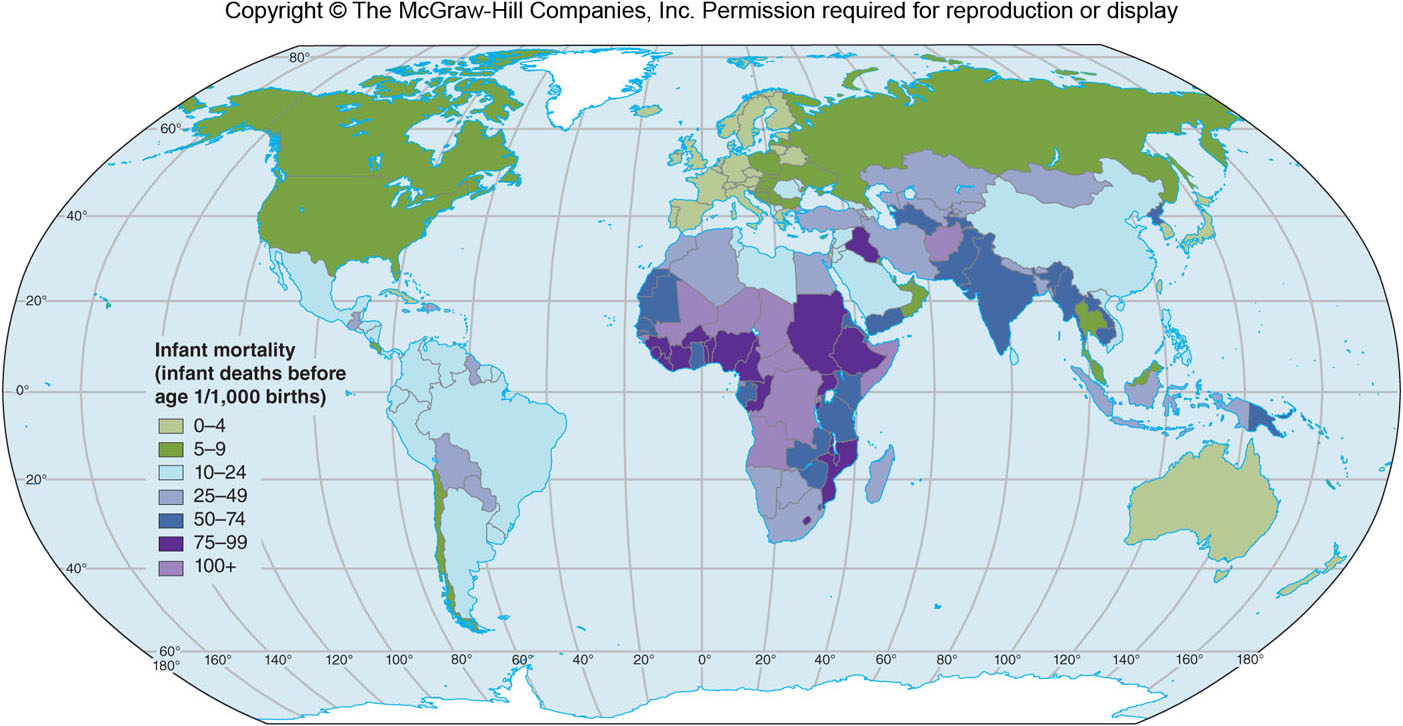 Copyright © The McGraw-Hill Companies, Inc. Permission required for reproduction or display.
3-16
3F: Natural Population Change
Rate of Natural Increase as a % (RNI%) 
RNI = (crude birth rate – crude death rate) / 10
Does NOT account for migration
Rate of Population Growth
Factors in migration
Doubling Time
Doubling Time = 70 years / RNI%
Copyright © The McGraw-Hill Companies, Inc. Permission required for reproduction or display.
3-17
Figure 3F.5
Rates of Natural Increase
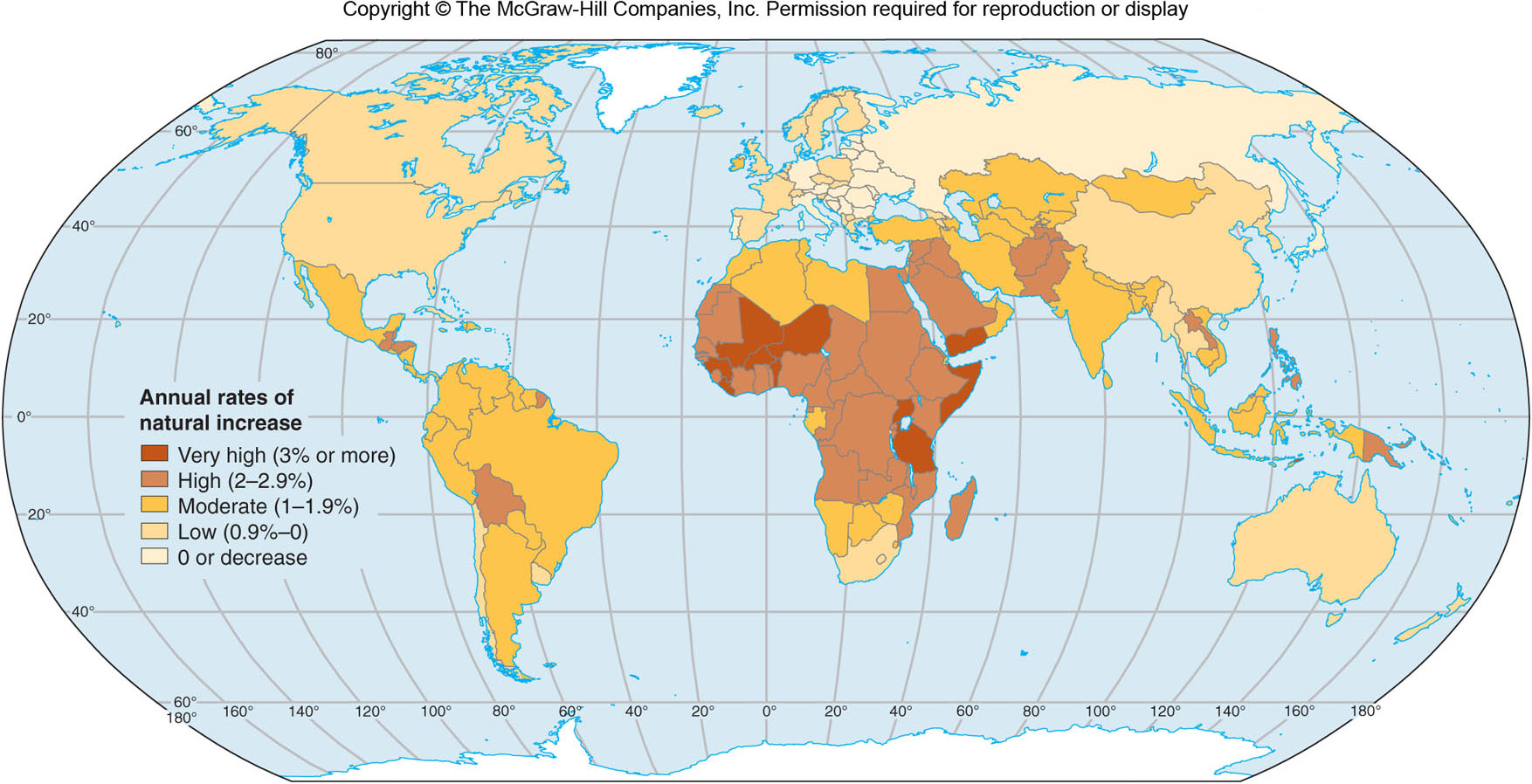 Copyright © The McGraw-Hill Companies, Inc. Permission required for reproduction or display.
3-18
3G: Demographic Transition Model
A model of demographic change based on Europe’s population in the 18th-20th centuries. 
Argues that, as a country modernizes, its fertility  and mortality rates drop, but not at the same time. Because death rates drop before birth rates, population increase will occur.
Copyright © The McGraw-Hill Companies, Inc. Permission required for reproduction or display.
3-19
Figure 3G.1
Demographic Transition Model
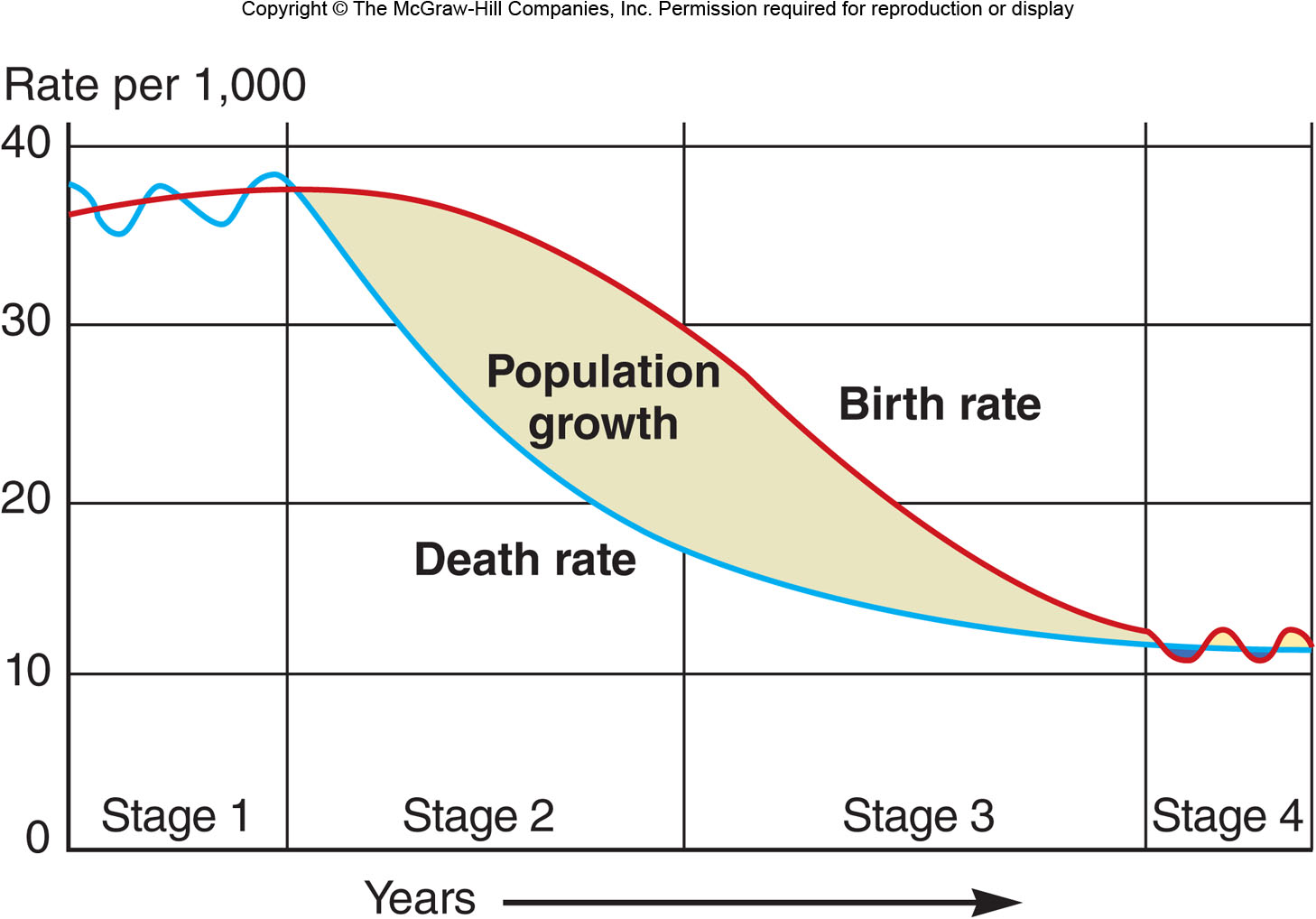 Copyright © The McGraw-Hill Companies, Inc. Permission required for reproduction or display.
3-20
Figure 3H.1
Population Profiles: Shows the # or % of a population that is a particular age (or age range)
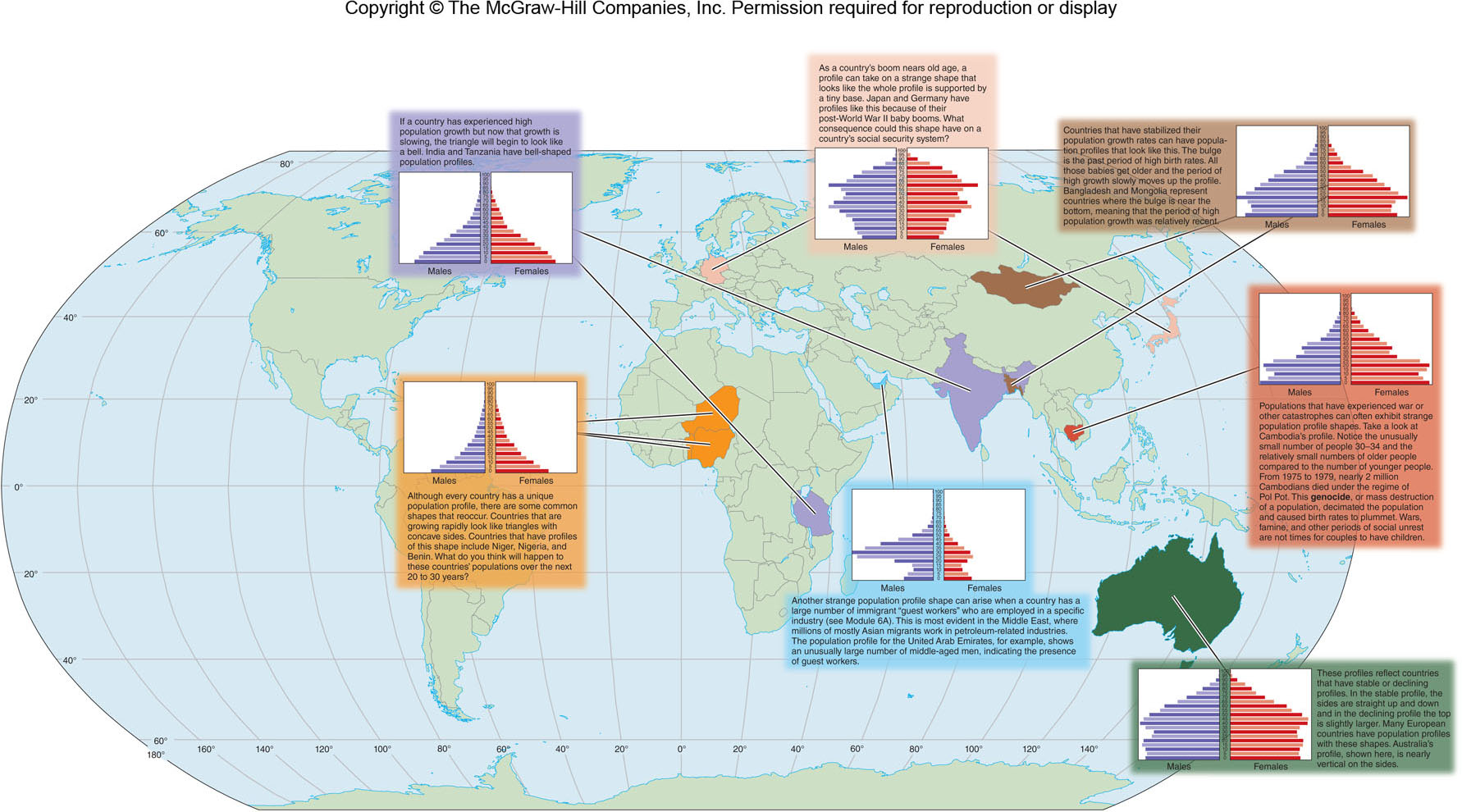 Copyright © The McGraw-Hill Companies, Inc. Permission required for reproduction or display.
3-21
3I: Population Change in the Future 1
Thomas Malthus
1798, An Essay on the Principle of Population
Believed that food production would not keep up with population growth
Neo-Malthusians
Modern theorists who believe in Malthus’ notion that population growth will lead to global crisis
Copyright © The McGraw-Hill Companies, Inc. Permission required for reproduction or display.
3-22
Figure 3I.1
Malthus’ View of Population Growth
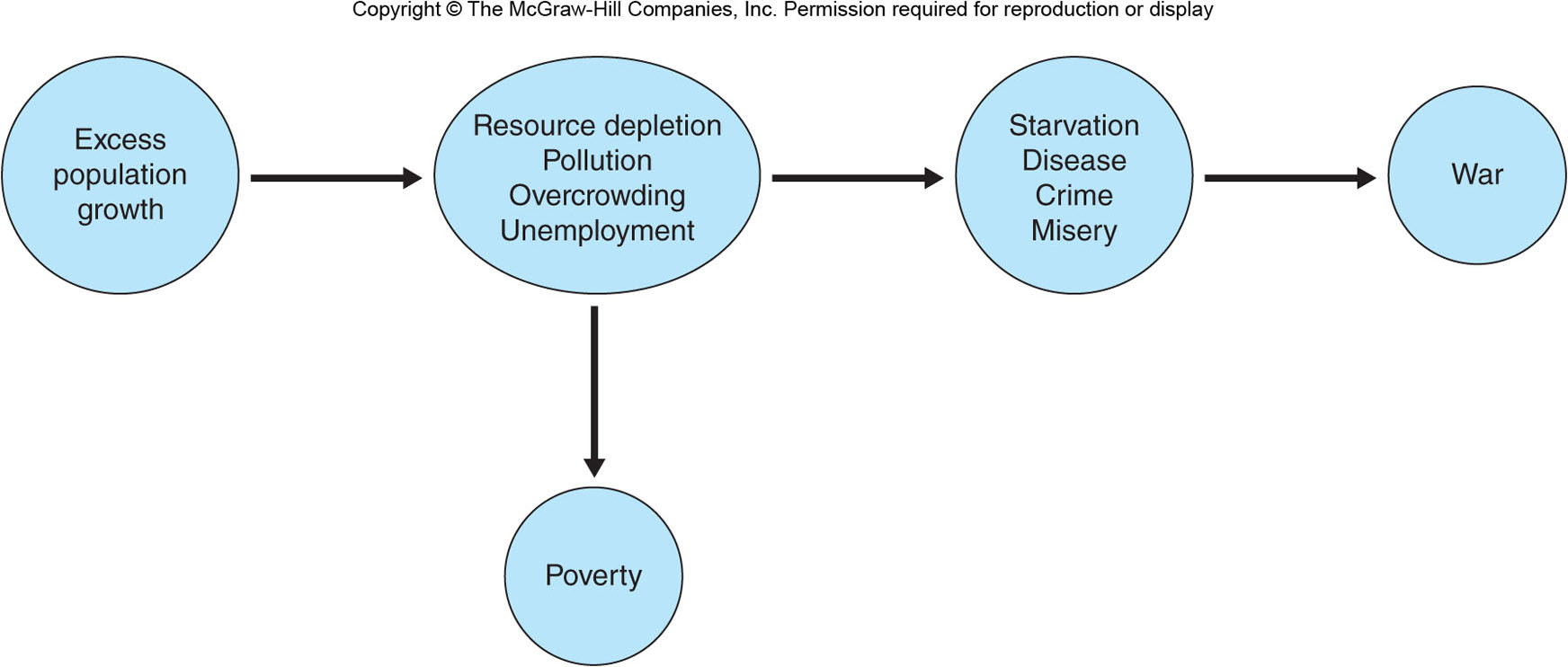 Copyright © The McGraw-Hill Companies, Inc. Permission required for reproduction or display.
3-23
3I: Population Change in the Future 2
Ester Boserup
Argued that population growth stimulates societies to innovate and produce more food.
Marxists
Argue that food is poorly distributed
Implosionists vs. Explosionists
Implosionists believe lack of population will be a problem because jobs will be unfilled
Explosionists are more Malthusian
Copyright © The McGraw-Hill Companies, Inc. Permission required for reproduction or display.
3-24
3J: Population Planning
Can be controversial
“Comstock Law”, 1873
Resistance from some religious groups
Modern focus is on cultural attitudes, contraceptives, better recordkeeping & technology, and improving the status of women
Copyright © The McGraw-Hill Companies, Inc. Permission required for reproduction or display.
3-25
China’s One-Child Policy
Began in late 1970s
Restricts # of births for most couples
Strictest in urban areas
Weakest in rural, minority regions
Copyright © The McGraw-Hill Companies, Inc. Permission required for reproduction or display.
3-26
Figure 3J.2
Total Fertility Rate in China
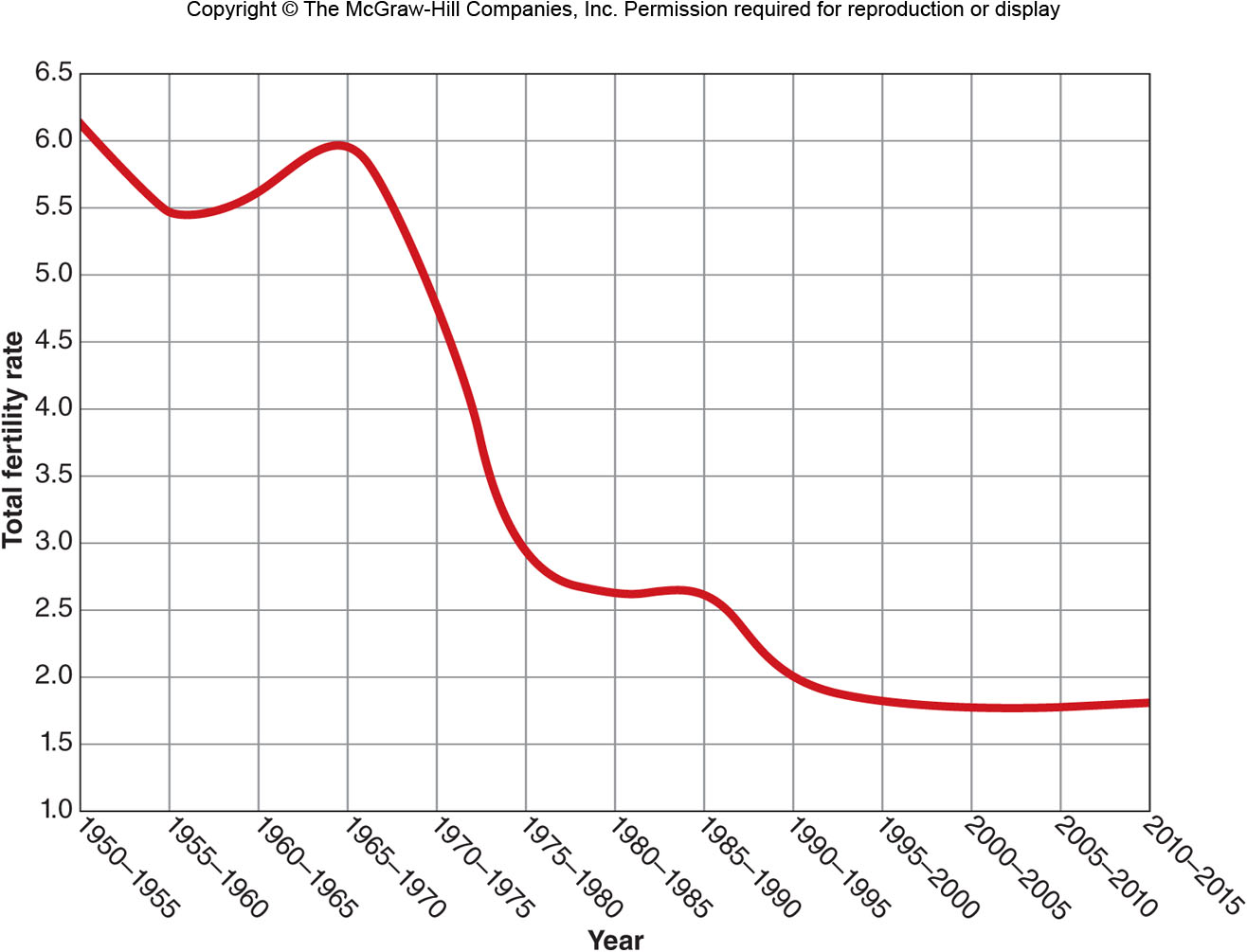 Copyright © The McGraw-Hill Companies, Inc. Permission required for reproduction or display.
3-27